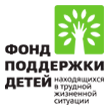 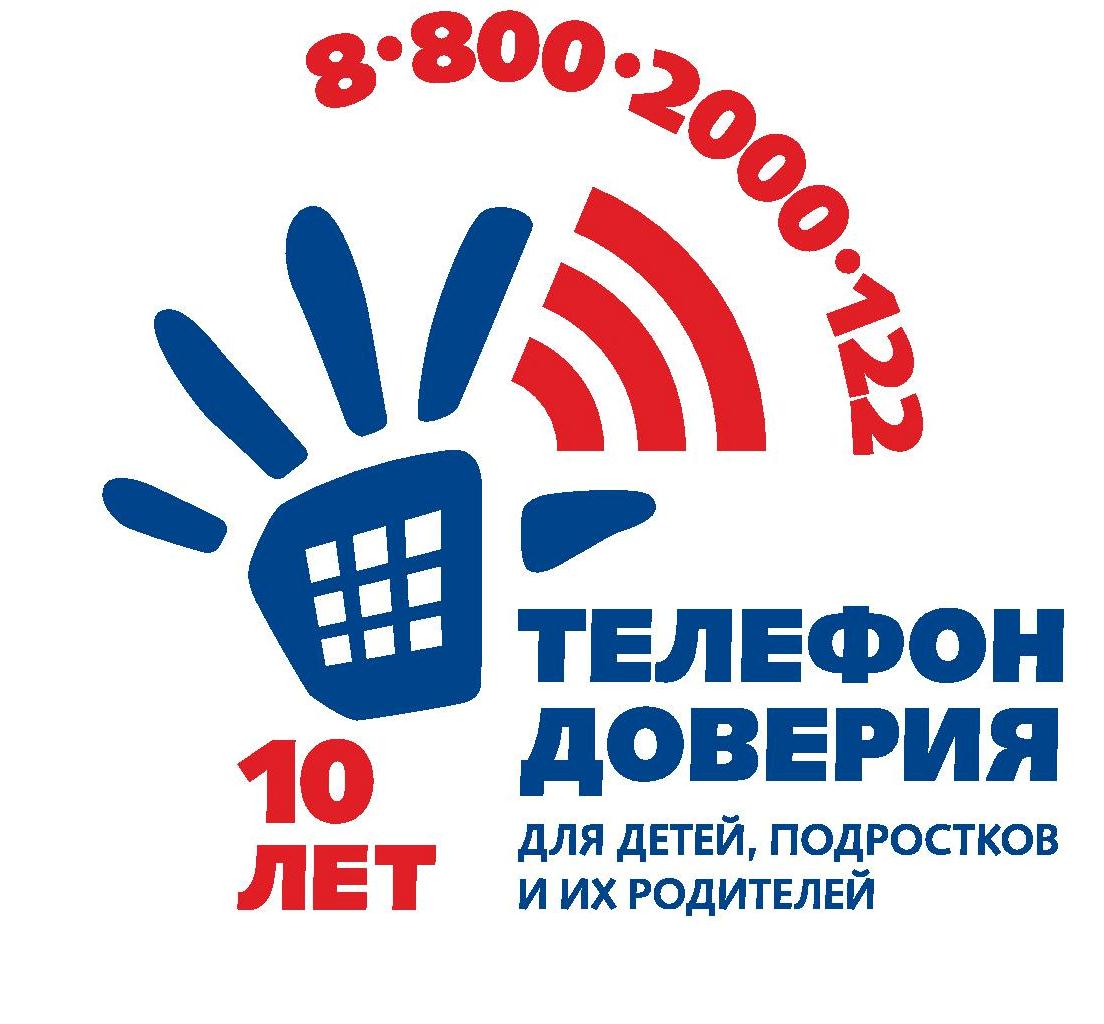 Единый общероссийский телефон доверия для детей, подростков и их родителей 
8-800-2000-122 
- служба оказания анонимной, бесплатной и круглосуточной психологической помощи  по телефону.
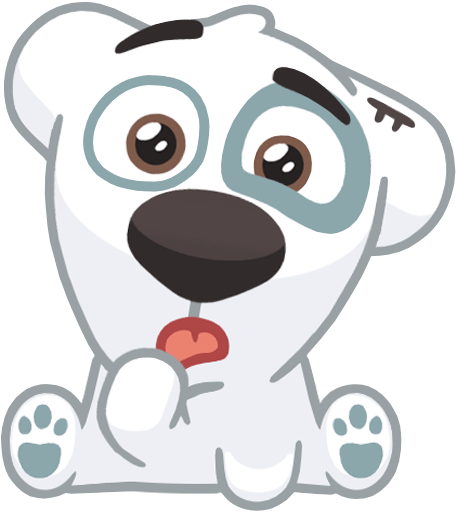 Сохрани себе в телефонную книгу, отправь своим друзьям и родителям
8-800-2000-122
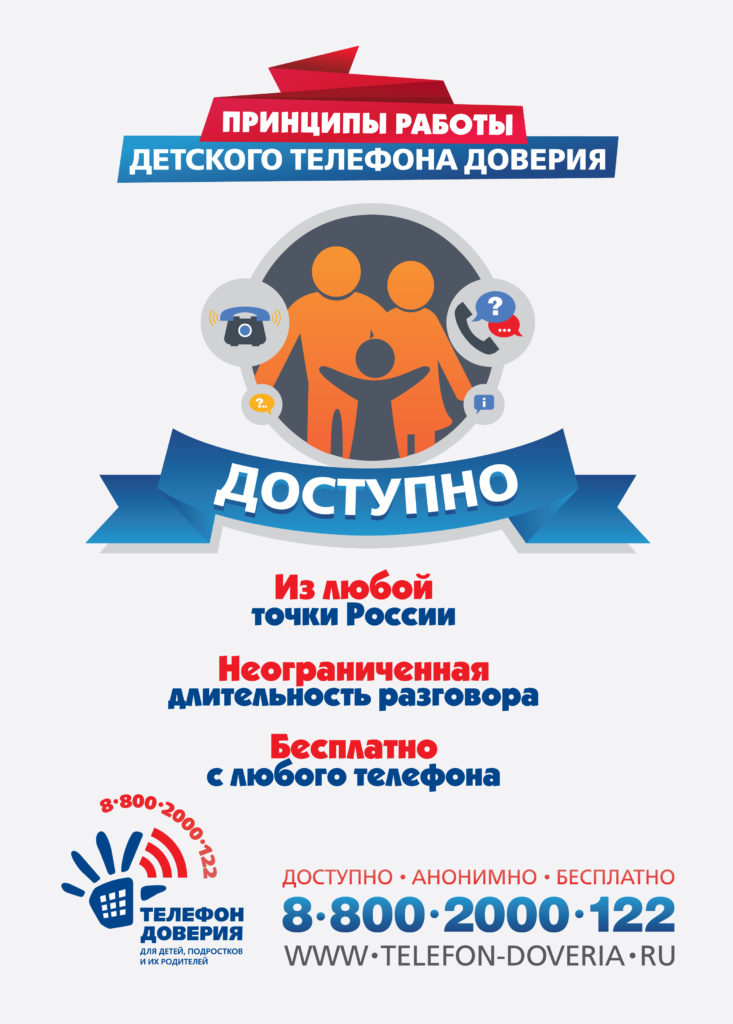 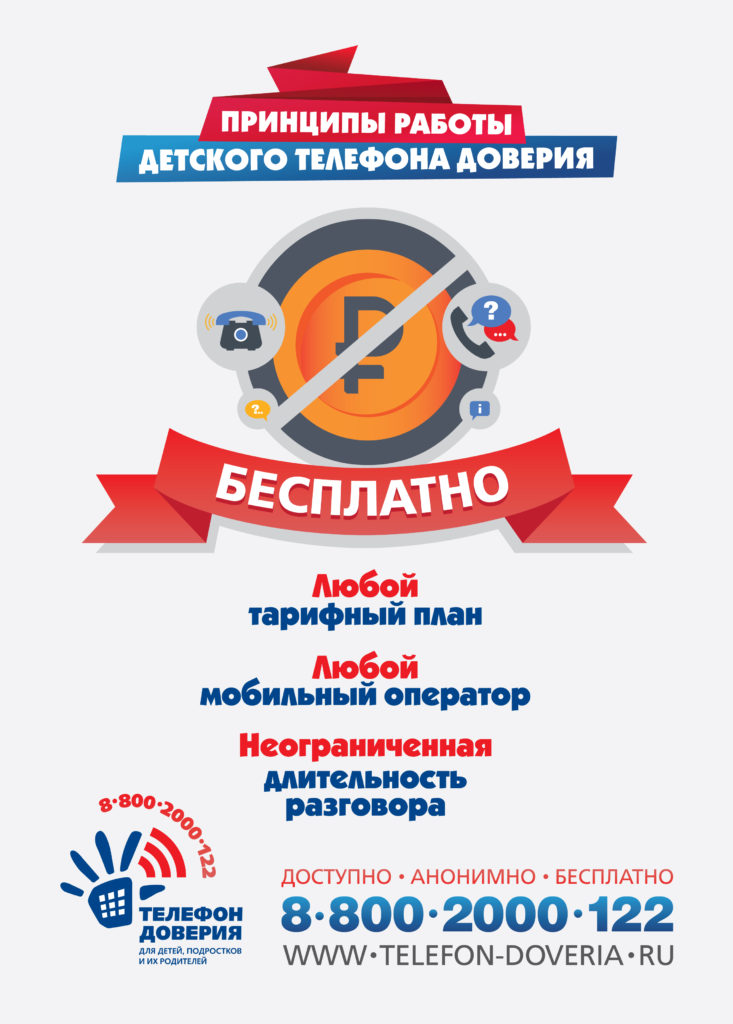 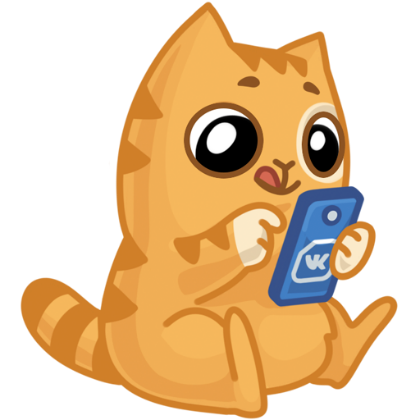 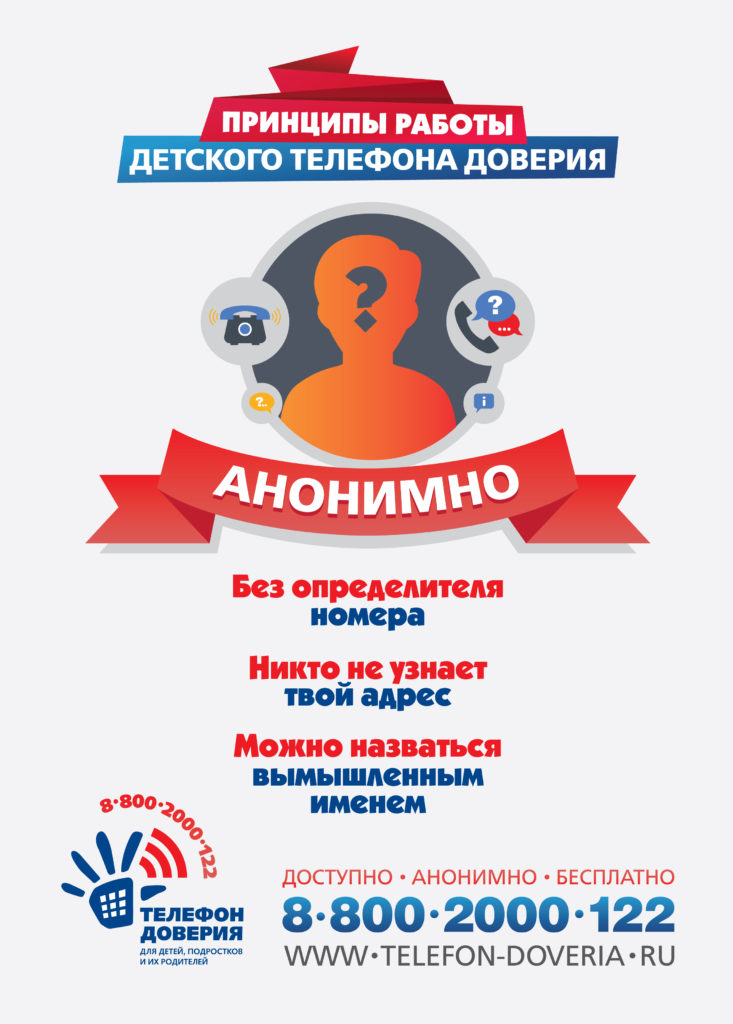 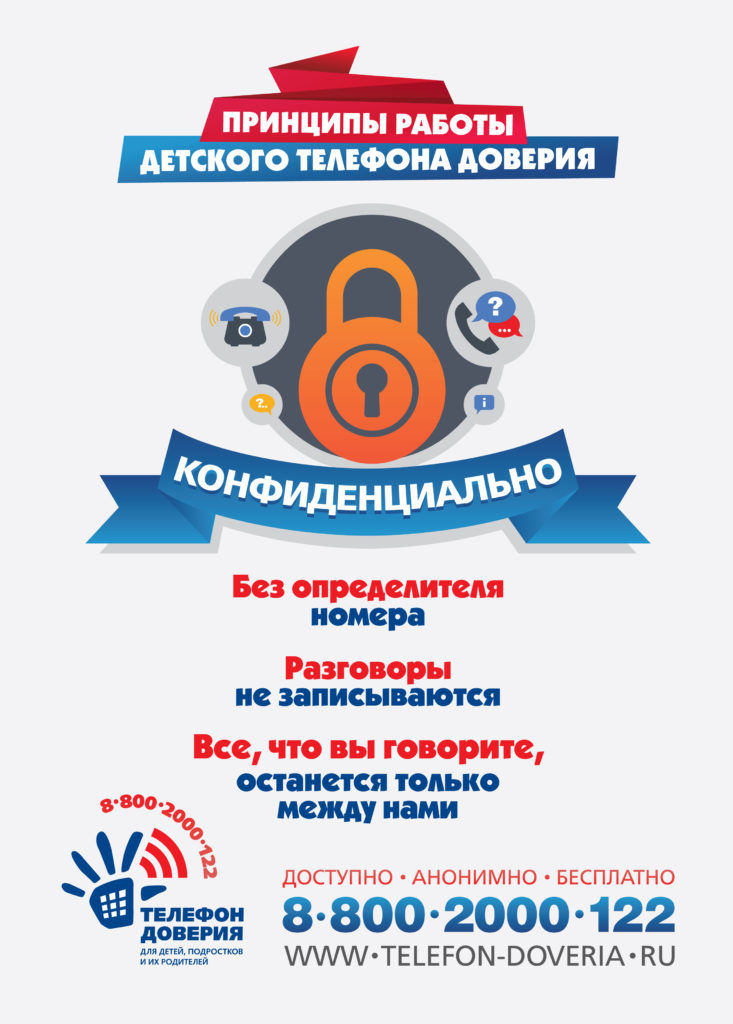 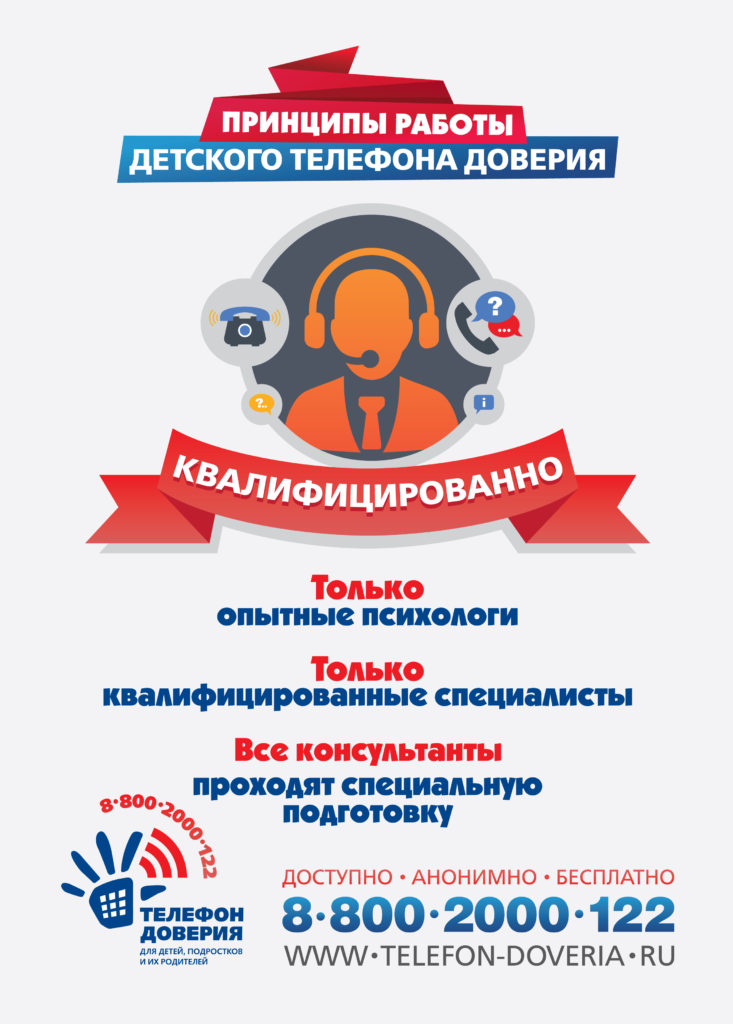 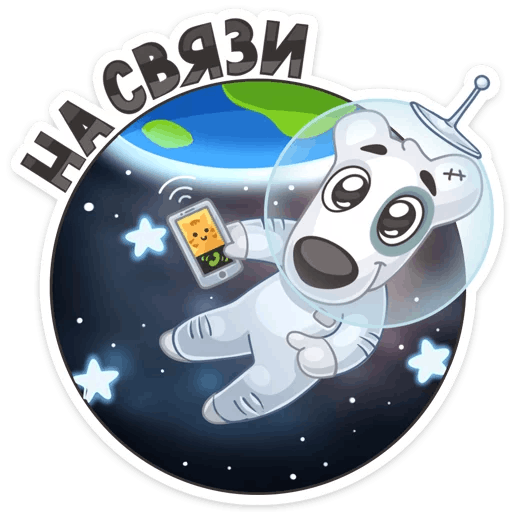 Обращаясь в службу «Телефон доверия» 
ты всегда можешь поговорить:

об отношениях с родителями и учителями,
о дружбе и любви,
о своей жизни и проблемах,
о жестоком обращении с тобой или сверстниками,
о потере интереса к жизни,
о другом…
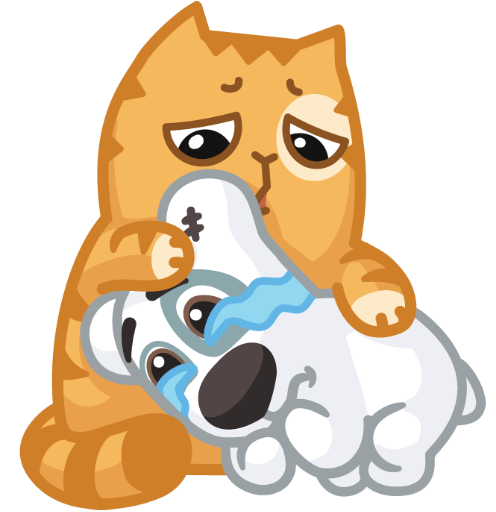 Профессиональные психологи КРУГЛОСУТОЧНО, без праздничных и выходных дней оказывают экстренную психологическую помощь по телефону детям, подросткам и родителям. С 1 января 2020 года в службу поступило более 5000 звонков, из них свыше 4000- обращения!Актуальные детские проблемы на сегодняшний день:     - детско-родительские отношения;     - проблемы принятия себя;     - проблемы взаимоотношений полов;     - отношения со сверстниками;     - постоянно звонящие абоненты и другие…
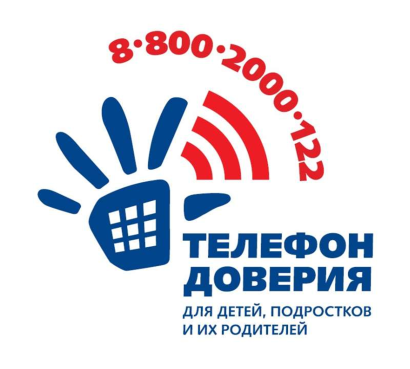 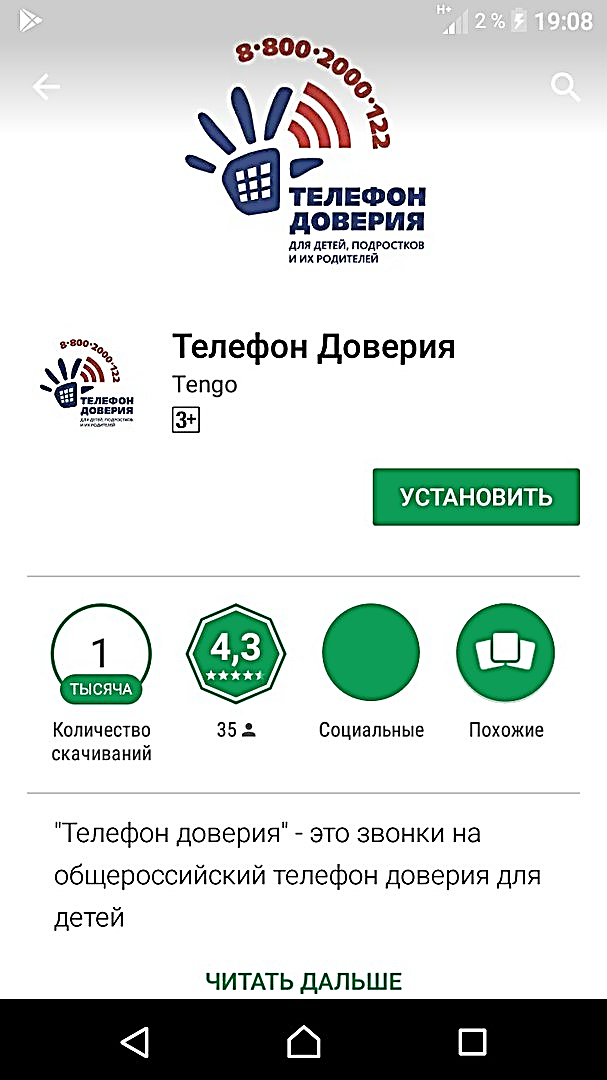 Мобильное 
приложение 
«Телефона доверия»
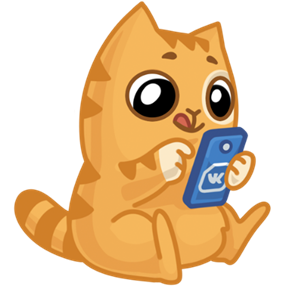 Наши контакты в сети интернет

Сайт единого  общероссийского телефона доверия:
https://telefon-doveria.ru/

Наша группа в контакте:
https://vk.com/teldov03

Наш профиль в  Instagram:
https://www.instagram.com/dtd_0_3?r=nametag
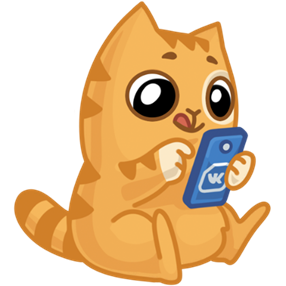 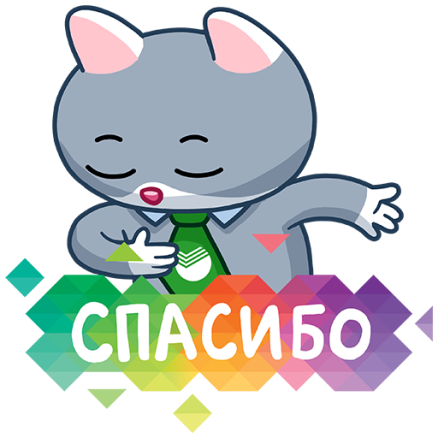 Спасибо 
за внимание !!!
НАМ 10 ЛЕТ
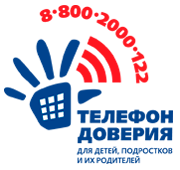 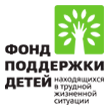